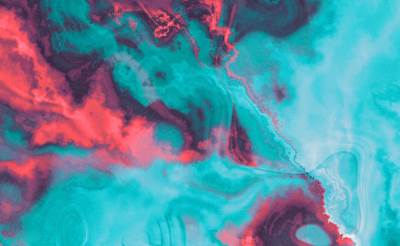 Under PressureConquering Performance Anxiety and Unleashing Your Inner Rock Star
Lady Signy Jarnadottir
(aka Signy the skald)
DEFINITION
“A negative mood typically accompanied by bodily symptoms… that can serve as a strong motivator for future avoidance and/or approach behaviors… especially when an evaluative component is present” 5
PREVALENCE
60-80% of performers (specifically musicians) experience performance anxiety with 95% experiencing it during live performances 2

20% of performers leave their careers due to performance anxiety 2

Address early -> 
Can worsen over time
Can lead to unhealthy coping mechanisms such as drugs, alcohol, or medication without medical supervision 2
Physical
Psychological
Feeling confused 3
Loss of focus 3
Mental rigidity 3
Inner-directed attention 3
Tunnel vision 3
Rumination 4
Memory lapses 4
Sense of unease 5
Apprehension about the future 5
Increased heart rate 3
Changes in respiration 3
Muscle tension 3
Feeling unsteady 3
Increased perspiration3
Uncontrollable shakiness 4
Gastrointestinal problems 4
SIGNS/SYMPTOMS
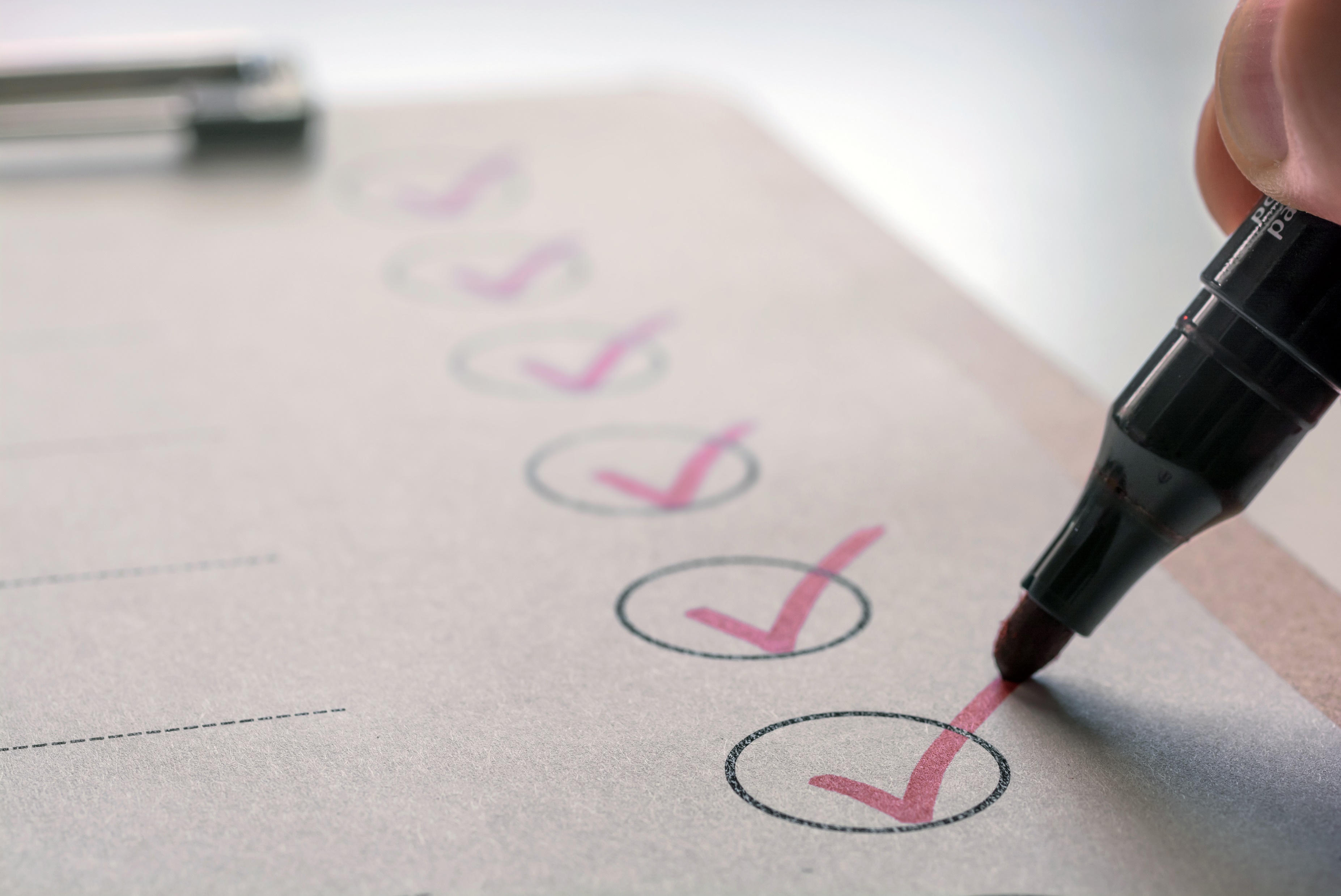 INITIATING EVENTS
Internal and external evaluation
Competition environment
Presence of “important” audience members
Feelings of perfectionism, insufficiency
Perceived negative audience reactions
PERFORMANCE IMPACT
PREVENTION
Prepare your material in advance 1
“Control the controllables” 5
  Develop presentation skills
  Establish preperformance routines
Practice calming/relaxation techniques 1
  Centering 3
IMPACT MITIGATION
Pre-Performance
Visualize success 1
Posture - “Superman Stance” 1
Shaking 4
Five Senses Meditation 4
Mantra Meditation 4
Mid-Performance
Maintain a performance goal 1
Connect with your audience 1
“Confidence Stimulus/Confident Character” 5
Social support and interaction-based coping mechanisms 5
Remember it’s okay to make mistakes! 1
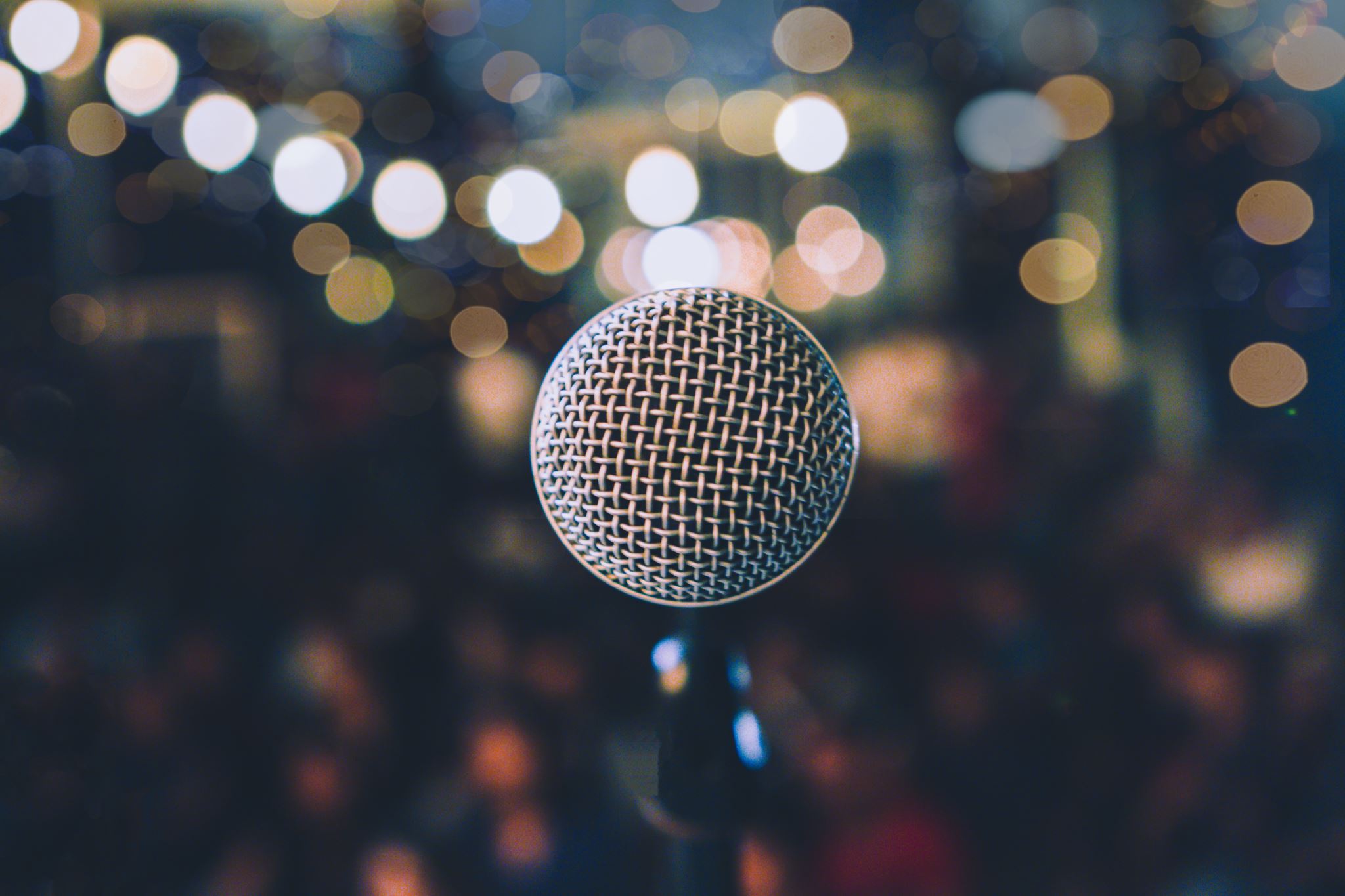 POST-PERFORMANCE DEBRIEF
Decompress!
Remember your mistakes, but savor your victories
Watch a recording (when allowed)
Believe compliments. Accept advice judiciously.
Evaluate your performance goal progress.
Have a person!
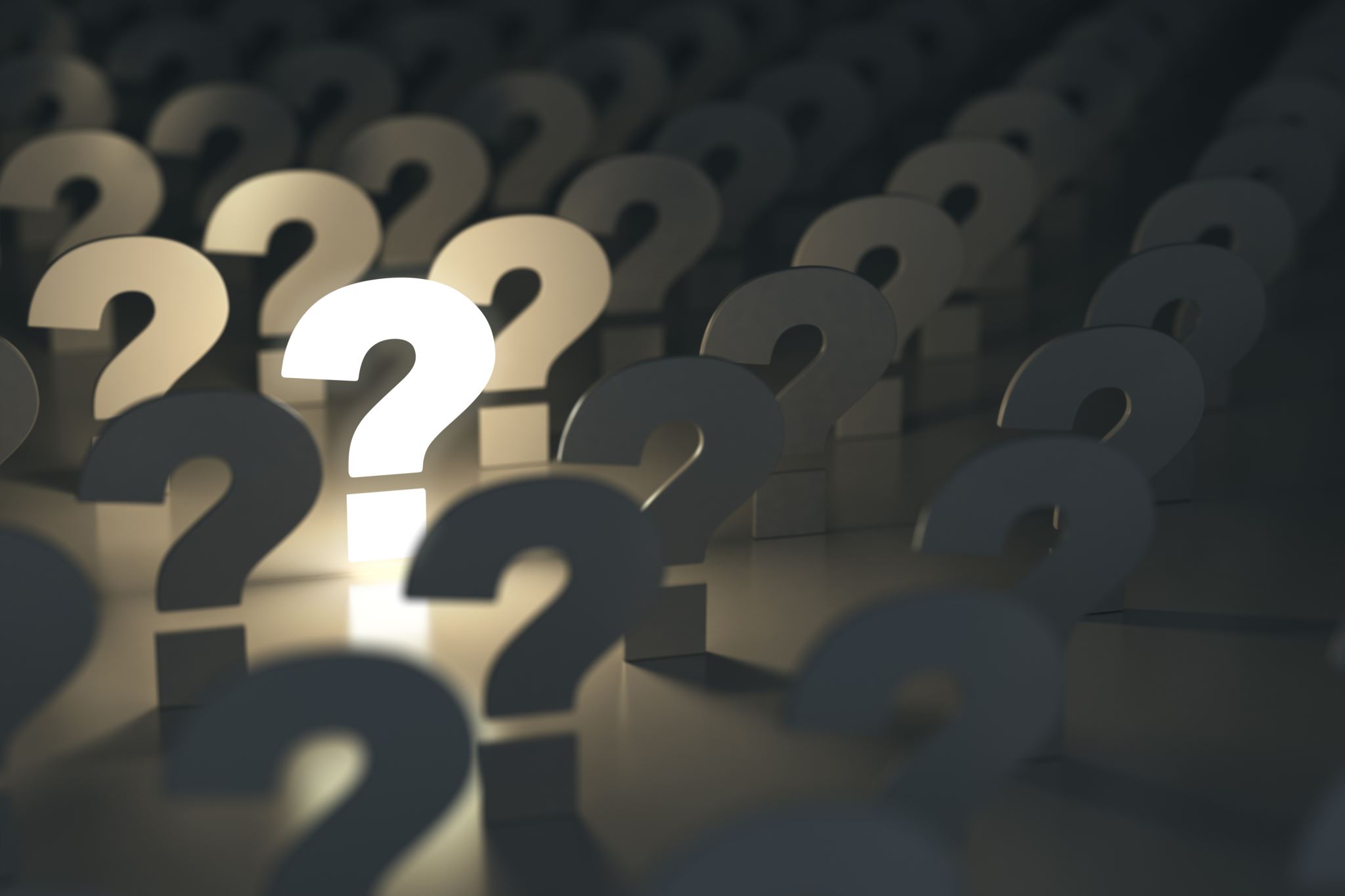 QUESTIONS?
REFERENCES
1.  Esposito, J. (n.d.). Conquering stage fright. Retrieved from Anxiety & Depression Association of America: https://adaa.org/understanding-anxiety/social-anxiety-disorder/treatment/conquering-stage-fright
2.  Gomez-Lopez, B., & Sanchez-Cabrero, R. (2023, August 29). Current trends in music performance anxiety intervention. Behavioral Sciences, 13(9), 1-15. doi:https://doi.org/10.3390/bs13090720
3.  Osborne, M. S., Greene, D. J., & Immel, D. T. (2014, December 18). Managing performance anxiety and improving mental skills in conservatoire students through performance psychology training: A pilot study. Psychology of Well-Being: Theory, Research and Practice, 1-17. doi:https://doi.org/10.1186/s13612-014-0018-3
4.  Paese, S., & Egermann, H. (2023, March 29). Meditation as a tool to counteract music performance anxiety from the experts' perspective. Psychology of Music, 52(1), 59-74. doi:https://doi.org/10.1177/03057356231155968
5.  Rowland, D. L., Moyle, G., & Cooper, S. E. (2021, September 27). Remediation strategies for performance anxiety across sex, sport and stage: Identifying common approaches and a unified cognitive model. International Journal of Environmental Research and Public Health, 18(19), 1-24. doi:https://doi.org/10.3390/ijerph181910160
6.  Schulz, J. (2015, March 25). Power poses: You can gain confidence too! Retrieved from Michigan State University: https://www.canr.msu.edu/news/power_poses_you_can_gain_confidence_too